Государственное бюджетное общеобразовательное учреждение Самарской области “Школа-интернат для обучающихся с ограниченными возможностями здоровья городского округа Отрадный”
«Использование информационно - коммуникационных технологий при работе с детьми ОВЗ».
Смородинова Мария Васильевна
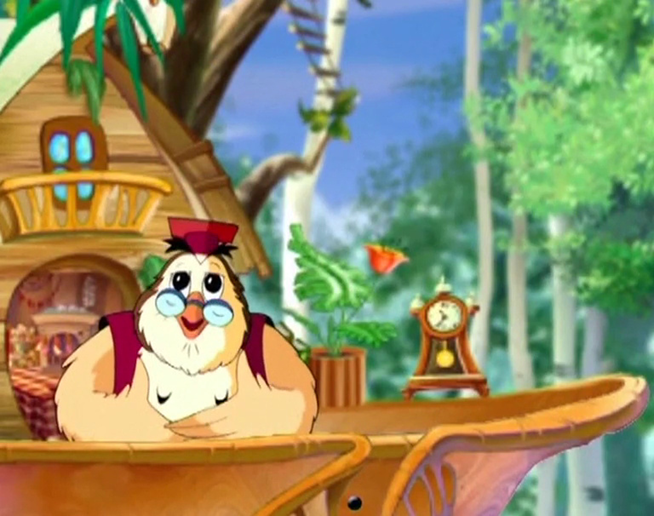 Доброе утро дорогой друг!Пишет тебе тётушка Сова!У меня случилась беда. Я сделала аппликацию для ребят.  Но вдруг подул сильный ветер и всё в моей картине перепуталось. Помоги мне восстановить мою картину.
1. Правильно считать и называть предметы
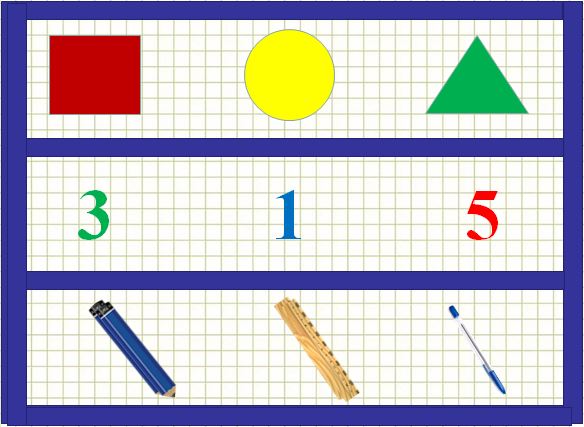 1

2

3
2.Ориентировка в пространстве
3.Ориентировка на листе бумаги
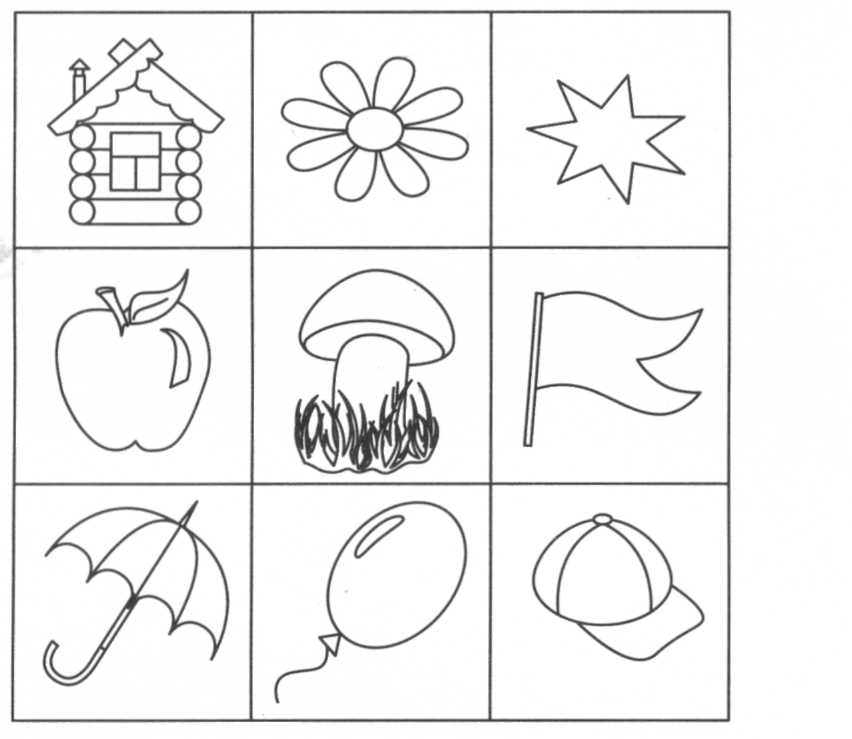 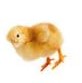 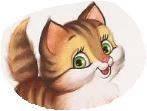 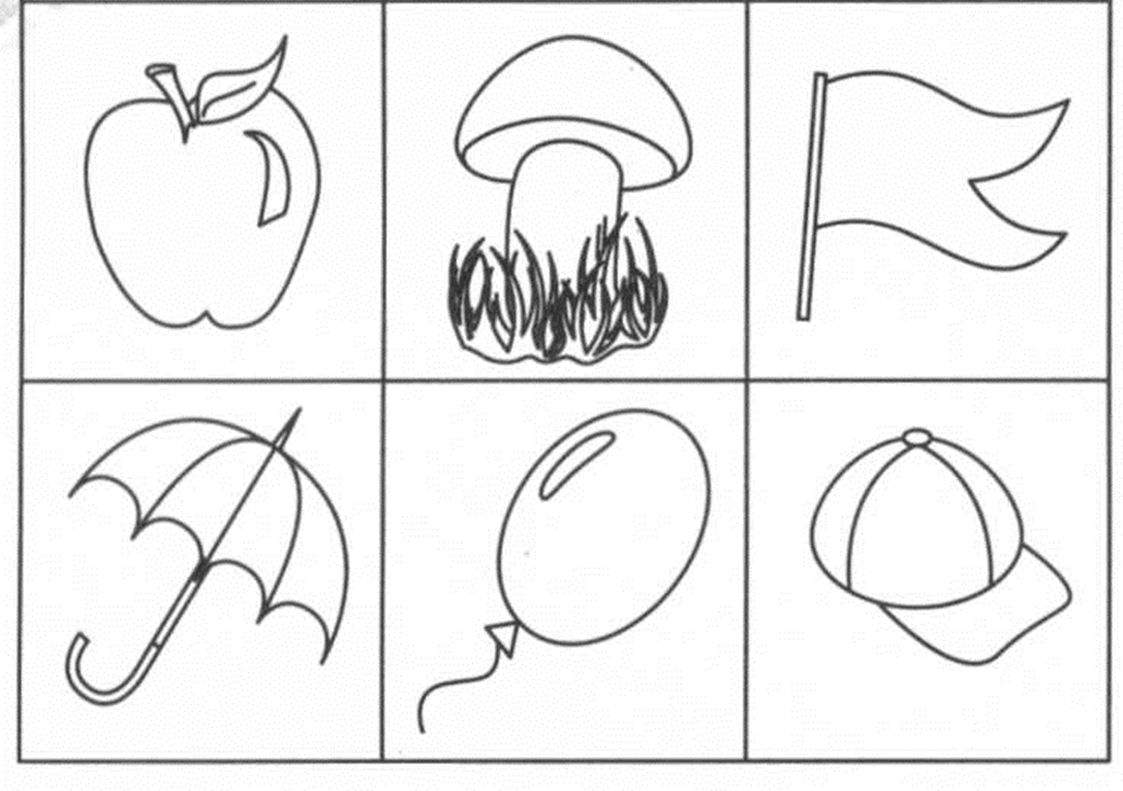 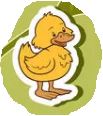 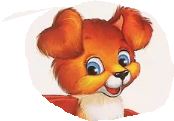 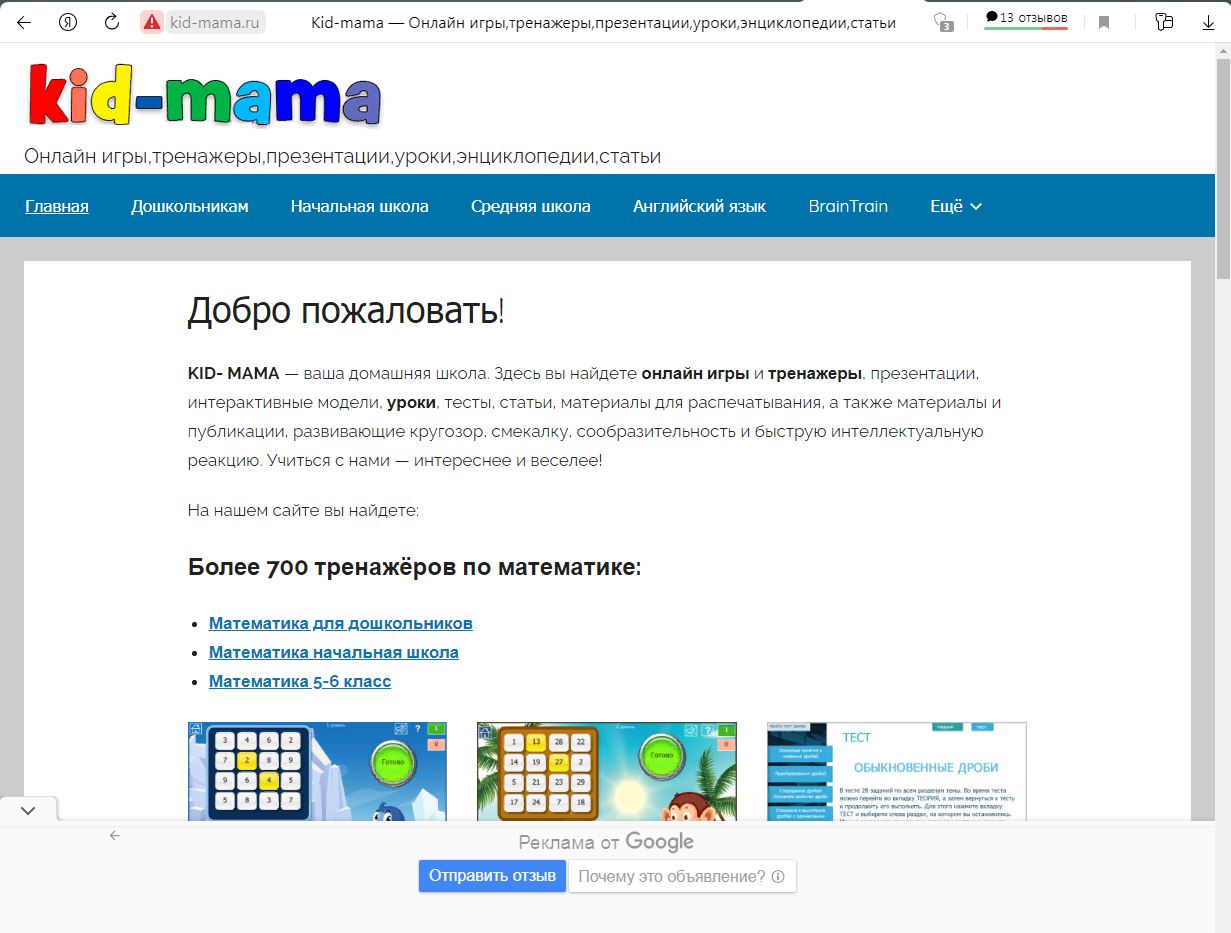 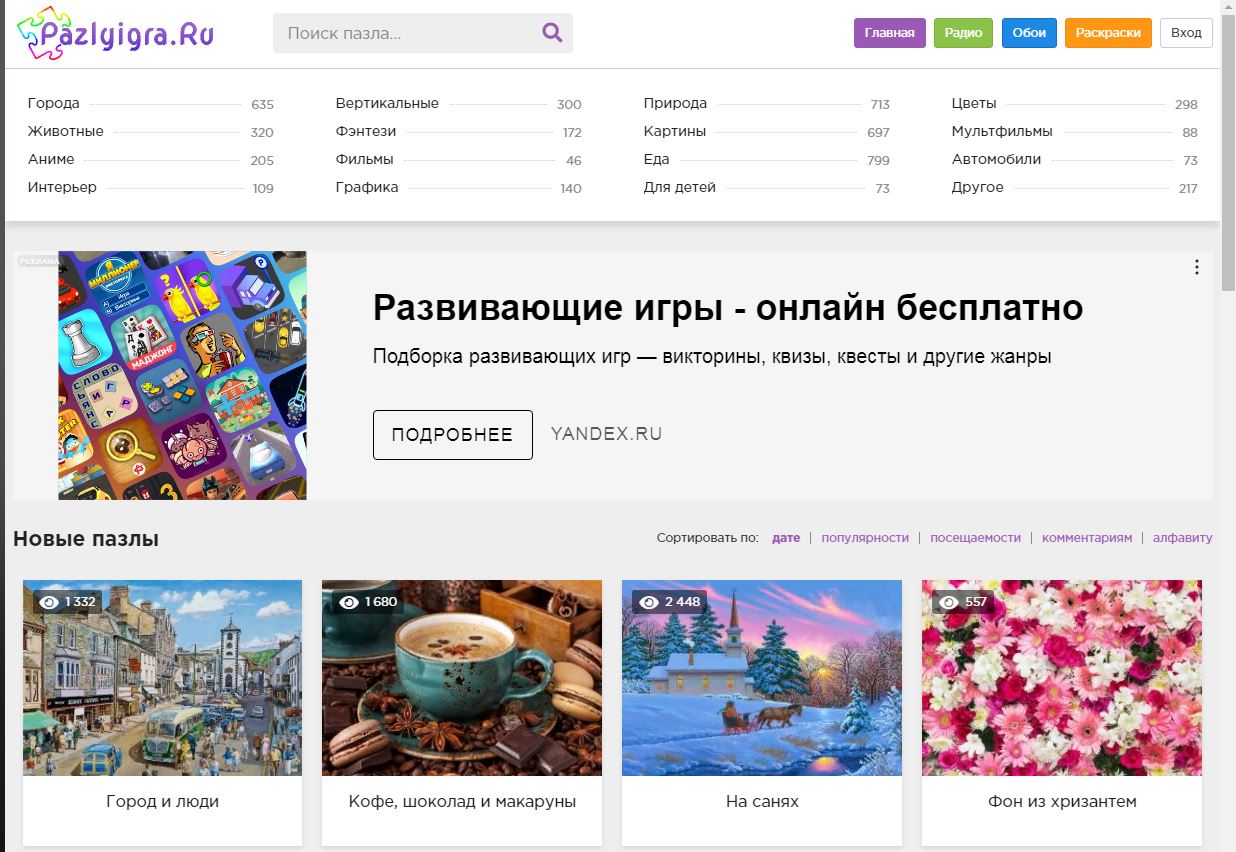 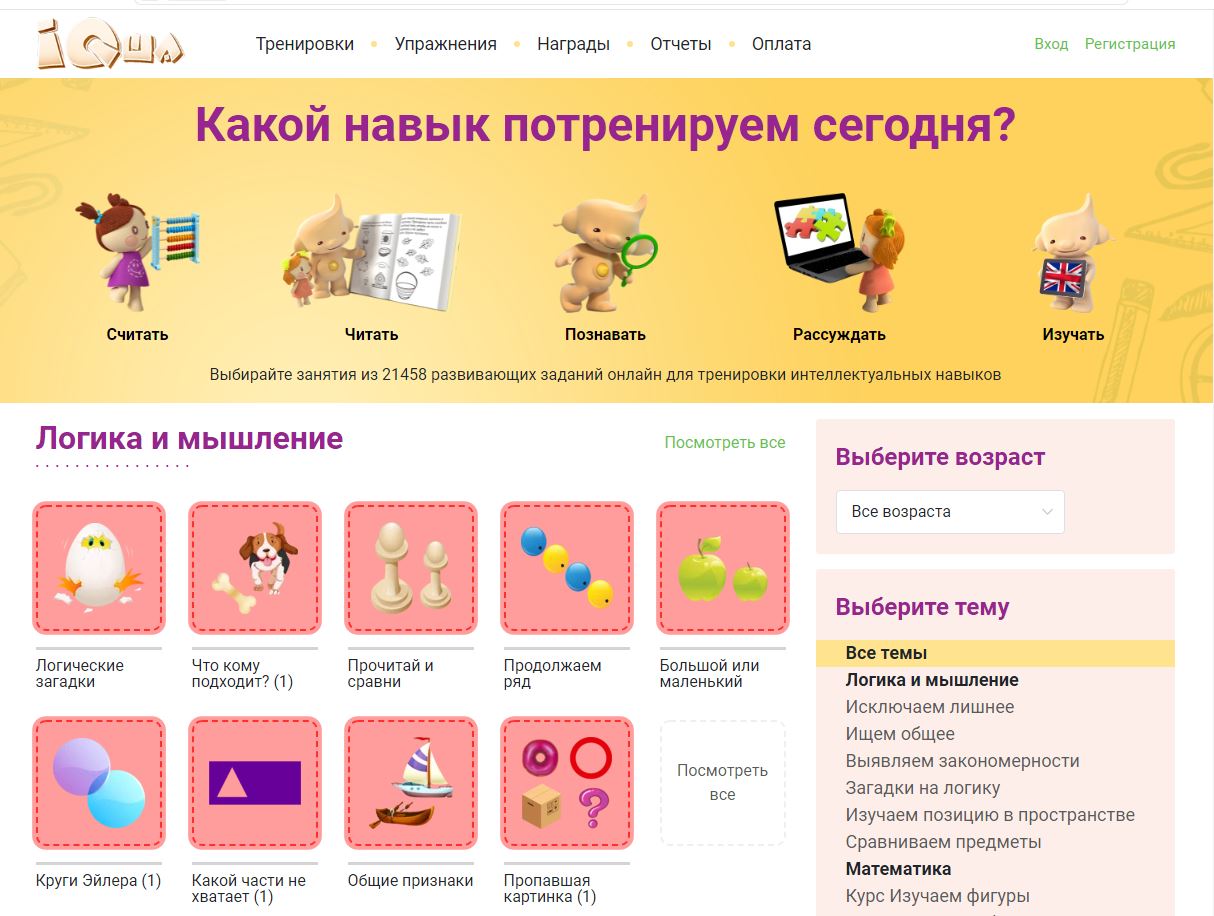 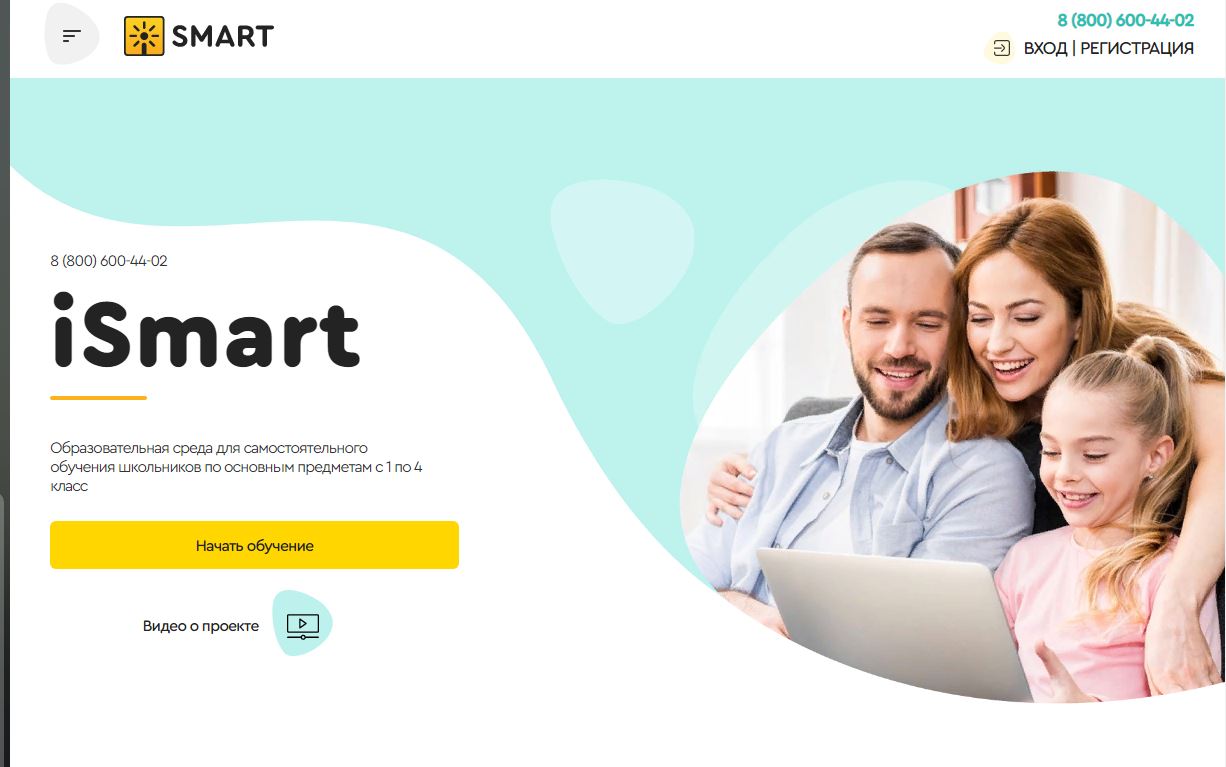